Repair Cafe Danmark
Christen Monberg
Frivilling og bestyrelsesmedlem
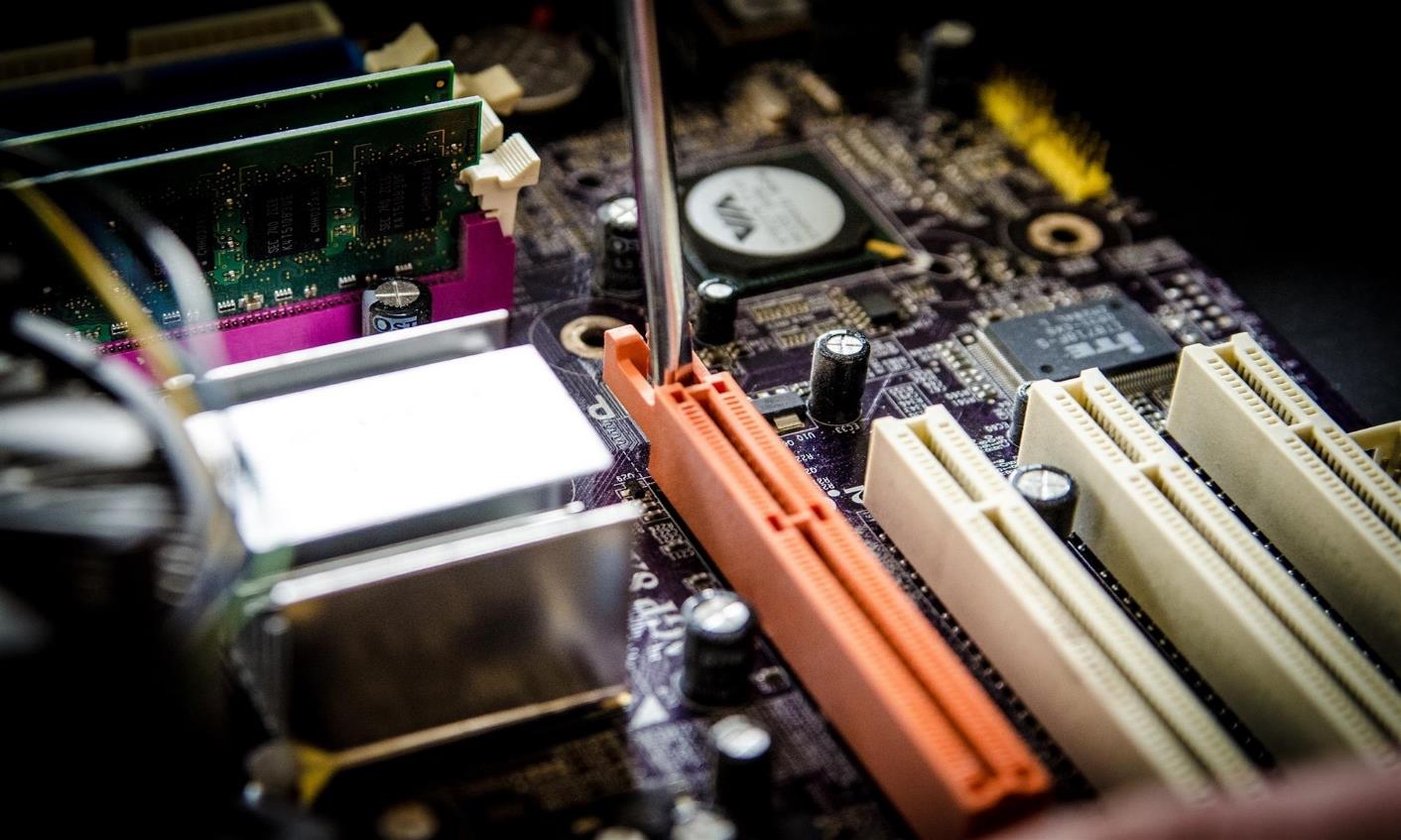 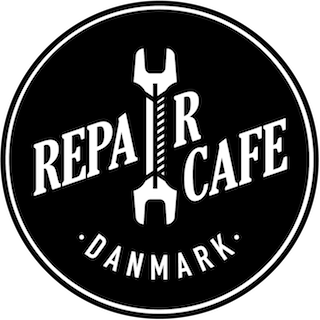 www.repaircafedanmark.dk
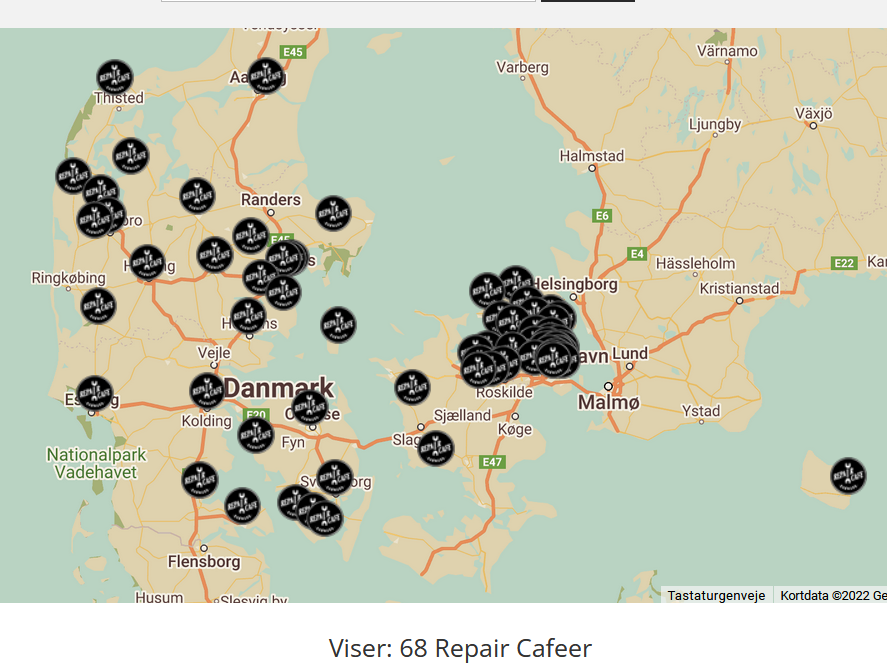 www.repaircafedanmark.dk
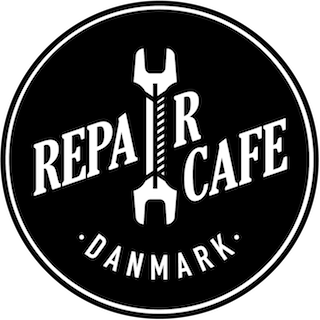 68 Repair Cafeer i Danmark(+3 per måned)~1000 frivillige
Genbrug og reparation er nøglen til en grønnere fremtid.  

Derfor ændrer vi smid-ud-køb-nyt-kulturen og skaber Repair Cafeer i hele Danmark.

 Alle på cafeerne er frivillige og arbejder sammen med brugerne mod en mere bæredygtig fremtid.
Vi er en
100%
non-profit organisation
af frivillige
HVORFOR?
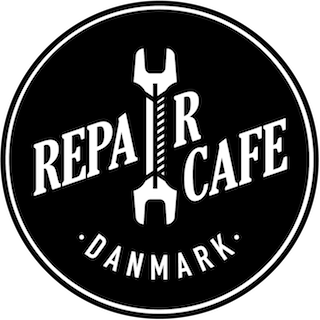 CO2 aftryk af brug-og-smid-væk
Hver dansker kasserer 25 kg elektronik / år
Suveræn verdensrekord
Halvdelen virker fysisk, 80% af resten kan repareres
Et kg udløser ~ 40 kg CO2 - en familie på 4: 4 ton CO2
Svarer til fx 1 ton svinekød eller flytur retur til Rom for hele familien
Ikke kun CO2 – også ressourcer
I Danmark?
HVORDAN?
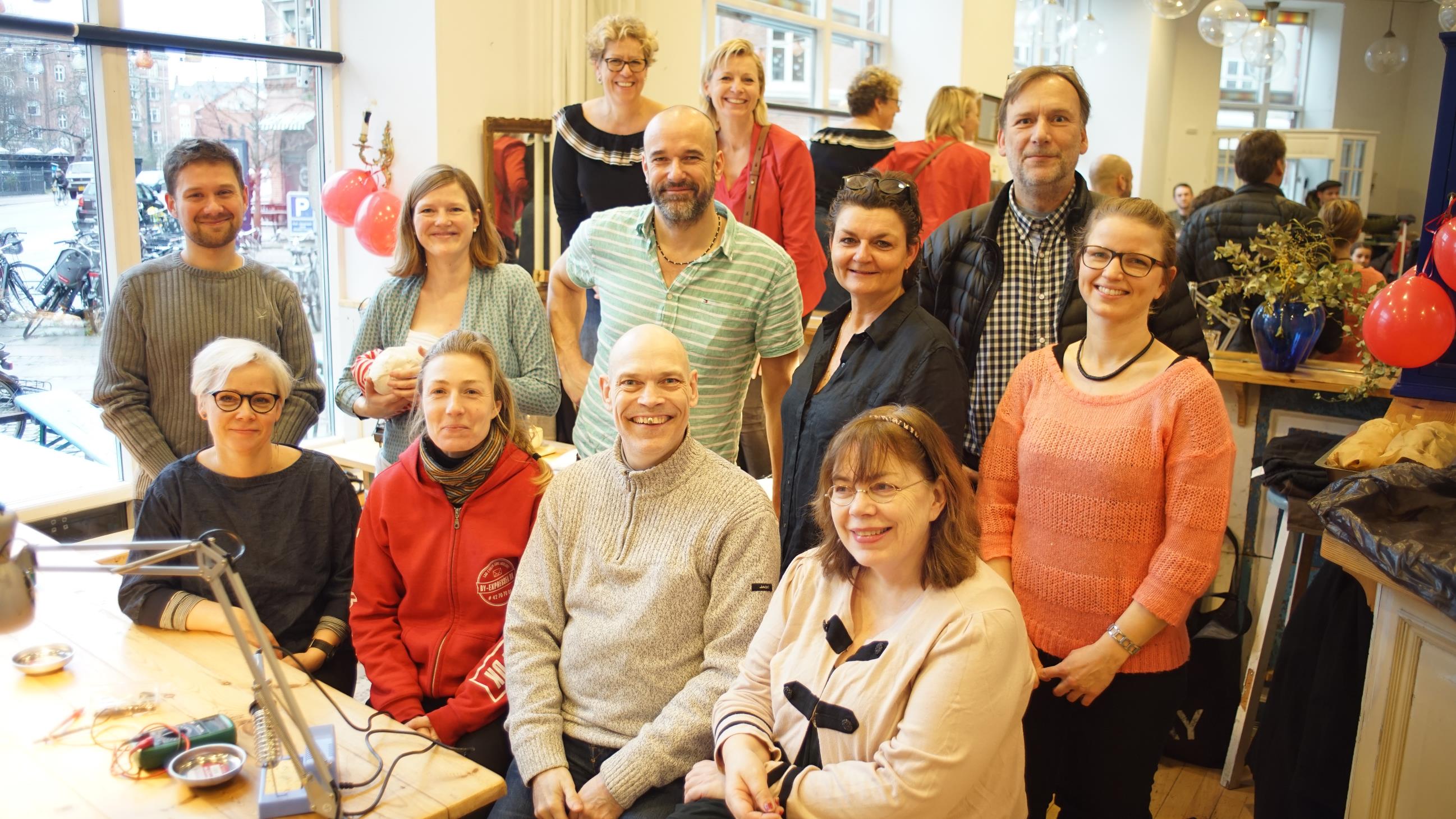 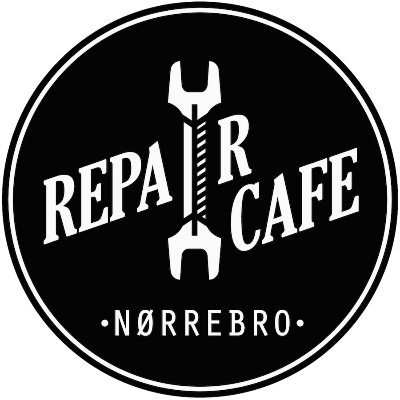 Nogle af vores dygtige frivillige
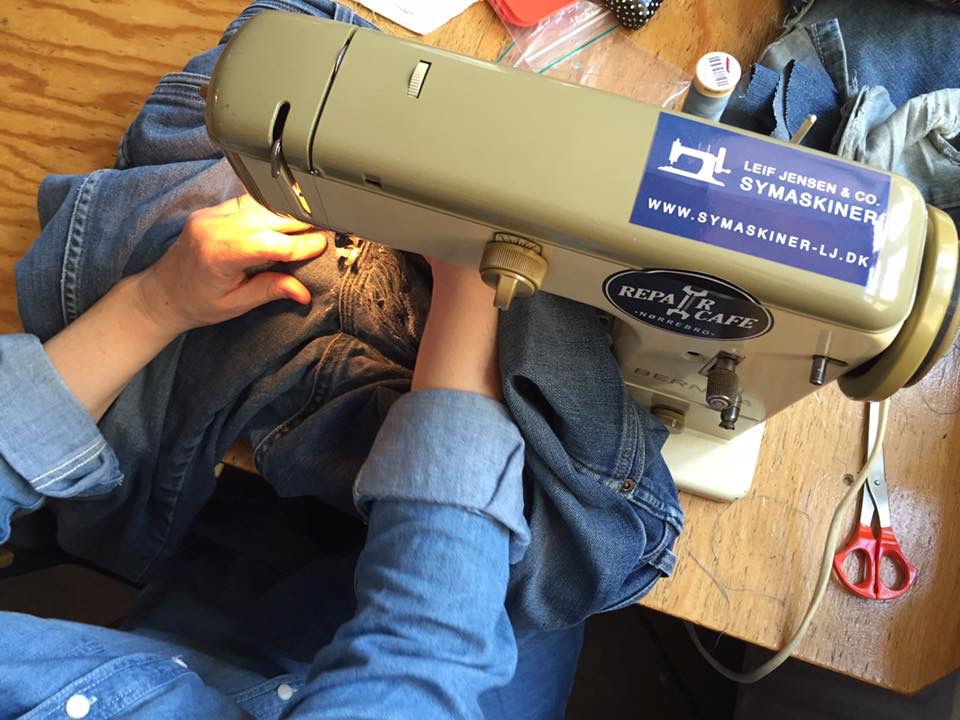 Donationer/sponsorer til værktøj
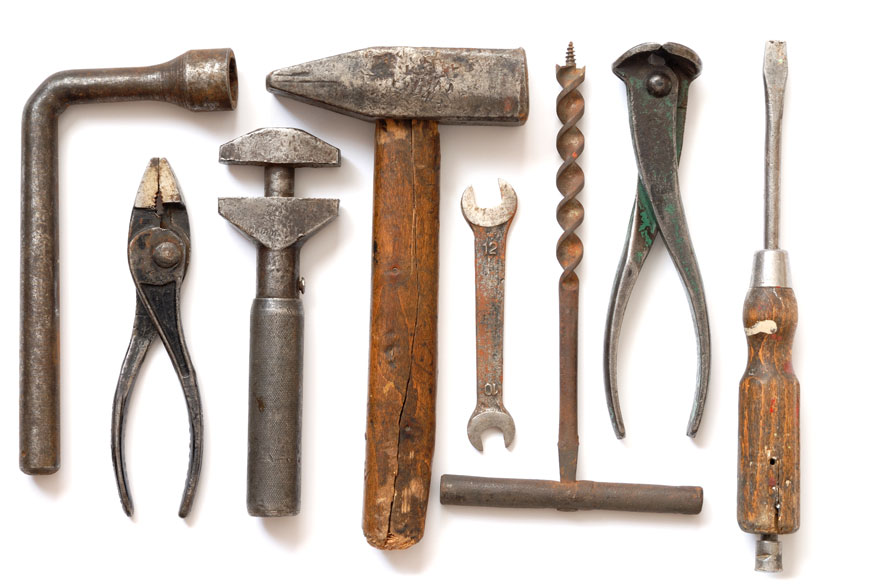 Kommunale puljer
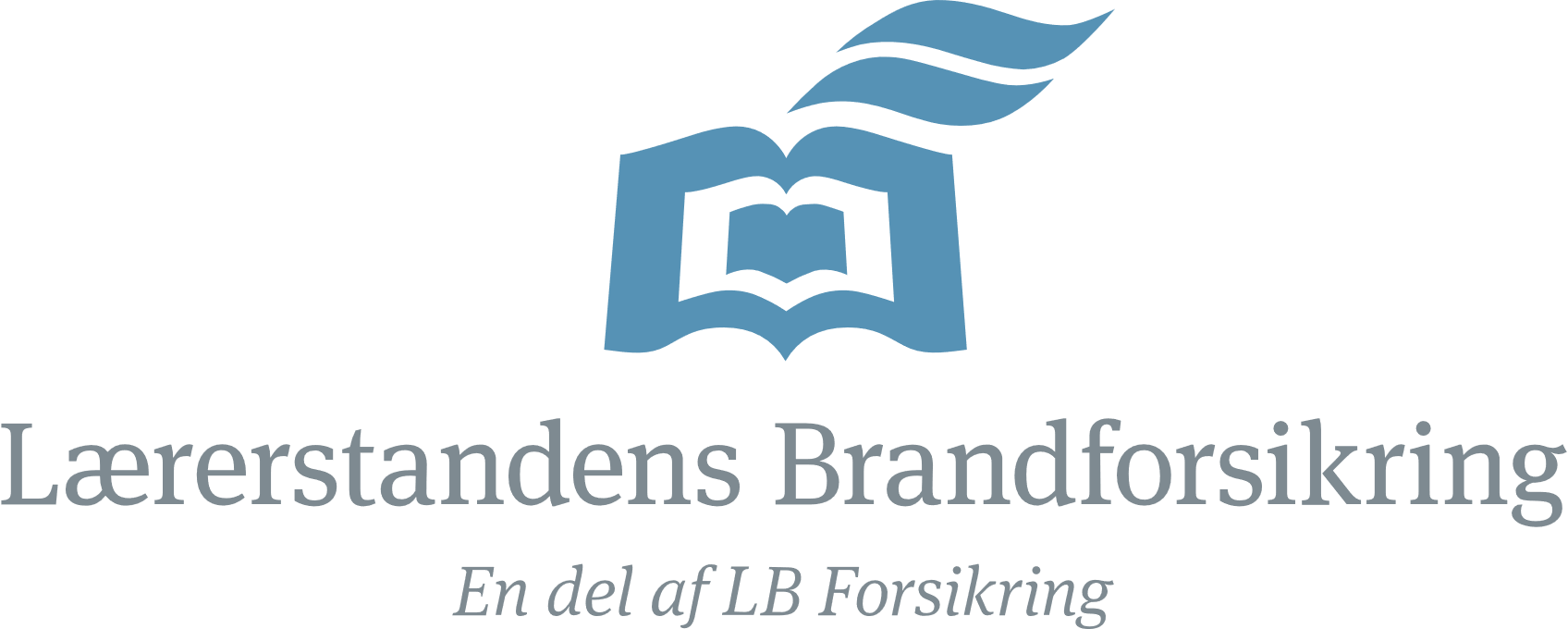 LB Forsikring
3- årigt Sponsorat 2018 – 2022
Starthjælp – værktøj
Arrangementer
Sekretariat og drift
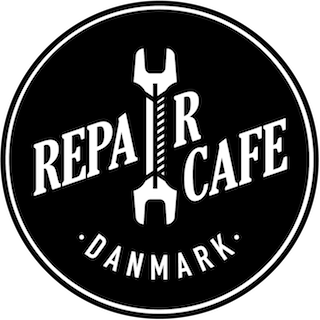 Vi registrerer alle reparationer
Vi arbejder på at alle Repair Cafeer i Danmark vejer de ting der bliver repareret, så vi på landsplan kan melde ud hvor mand tons affald vi sparer klimaet for. 

Indtil videre har vi opgørelser på hvor mange af de ting der kommer ind der rent faktisk bliver repareret. Vi har en flot succesrate på 80-90%.
Tæt på
50/50
tøj / elektonik
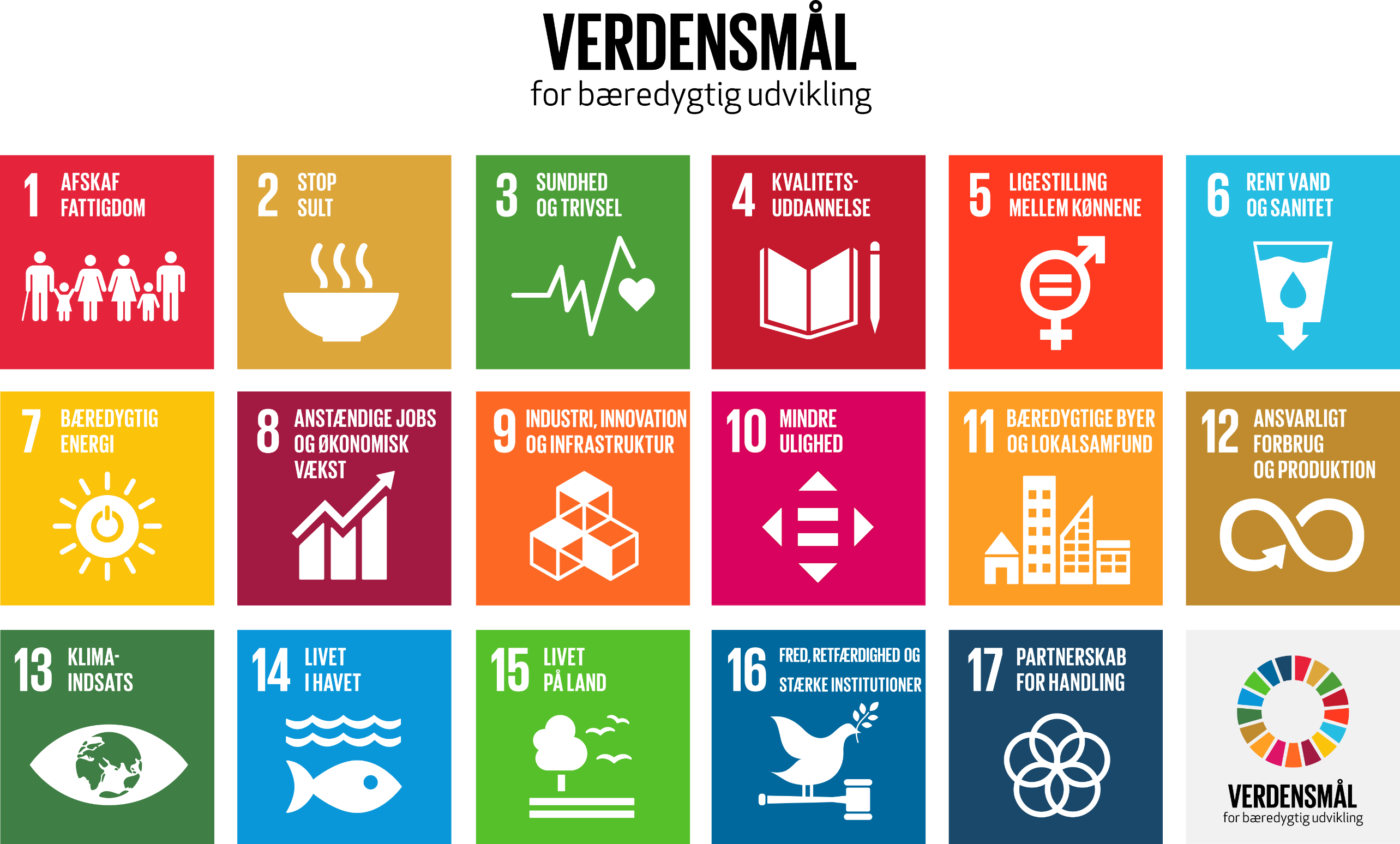 40-60%
af alt e-affald der afleveres,
kan bruges igen med få eller ingen reparationer (Daf 2018)
elektronisk udstyr skrottes årligt i Danmark(SDU 2016)
125.000 ton
af verdens e-skrot 
bliver genbrugt
(UNU 2016)
Kun 20%
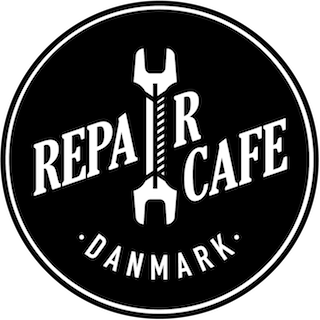 Impact!
1. Ændre forbrugsmønstre
- Stoppe smid-ud-køb-nyt-kulturen 

2. Højere produktionskrav
- Stoppe produktion at produkter med kort levetid der ikke kan repareres
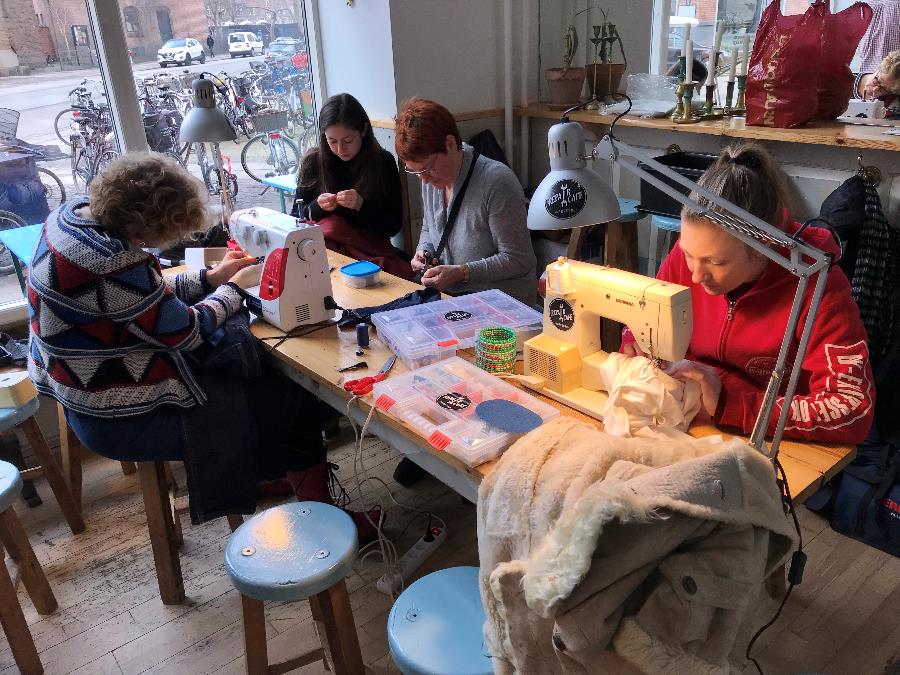 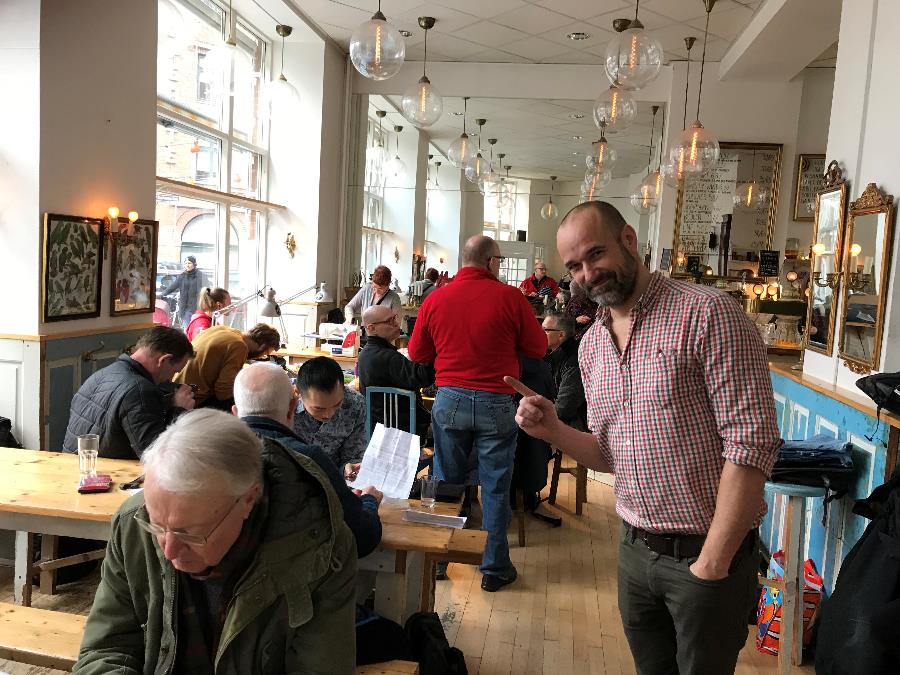 Socialt
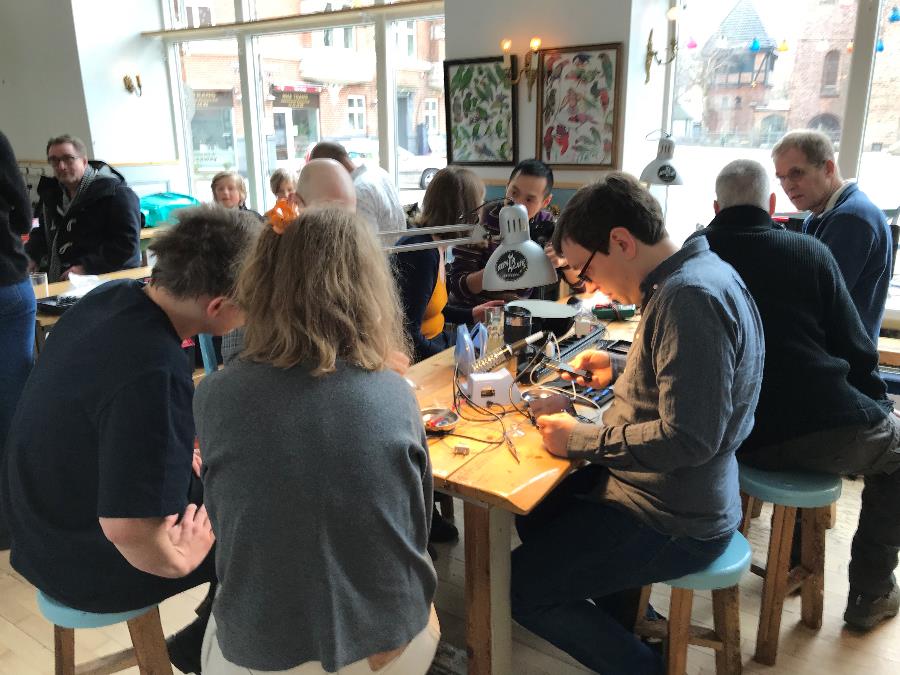 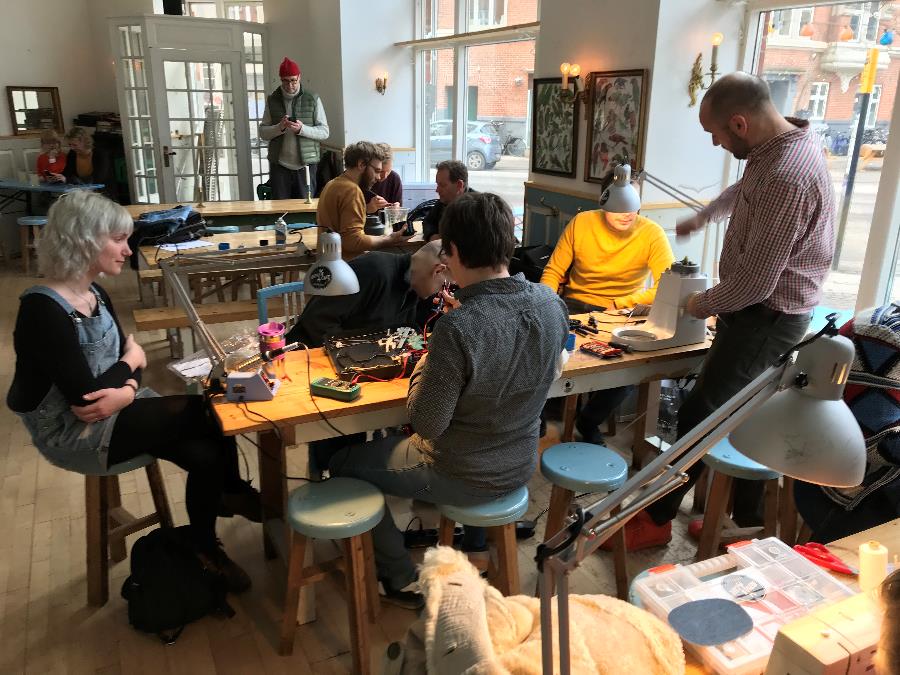 Der bliver samtidig skabt sociale fællesskaber i lokalsamfundet
Cirkulær økonomi
Retten til at reparere
Producenter bør designe/udvikle deres produkter med henblik på reparation og genbrug. 
Forbrugere skal have nem adgang til reservedele. 
Dokumentation, vejledning og softwareså vi let kan reparere vores ting. 
Produkter der er udviklet til reparation bør certificeres med et varemærke.
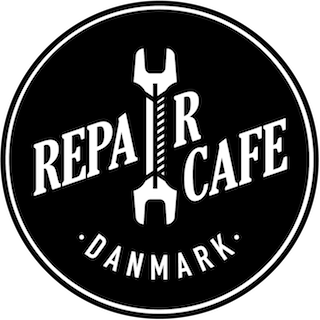 Begrænsninger/Muligheder
Skærper bevidsthed hos forbrugere
Taler ind i den grønne dagsorden
Alt for lille volumen
Frivillighed har sine begrænsninger
Vi kan lære noget af GENBRUGSTØJ
Byttemarkeder - Den Blå Avis / Gul & Gratis er for besværligt for mange
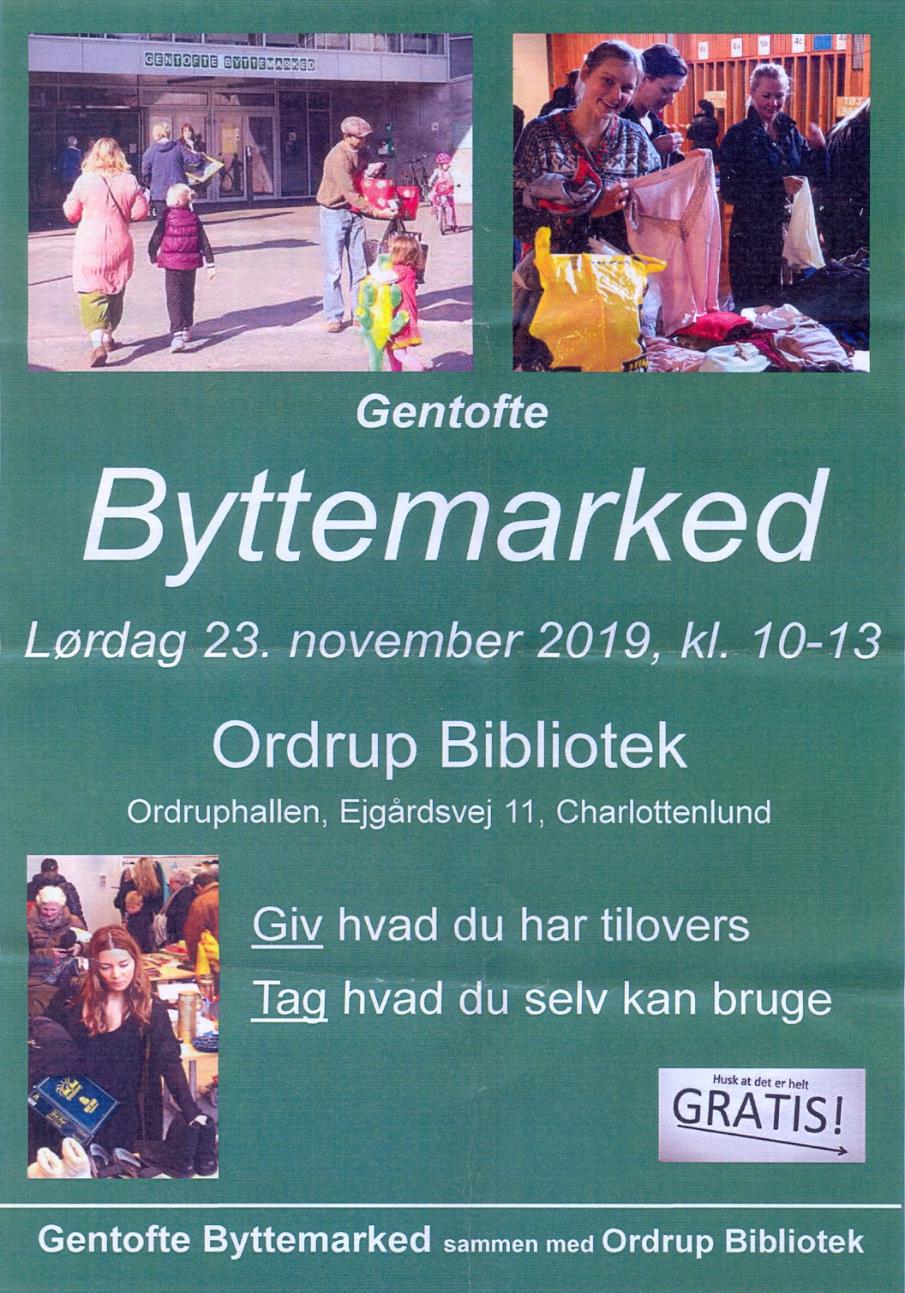 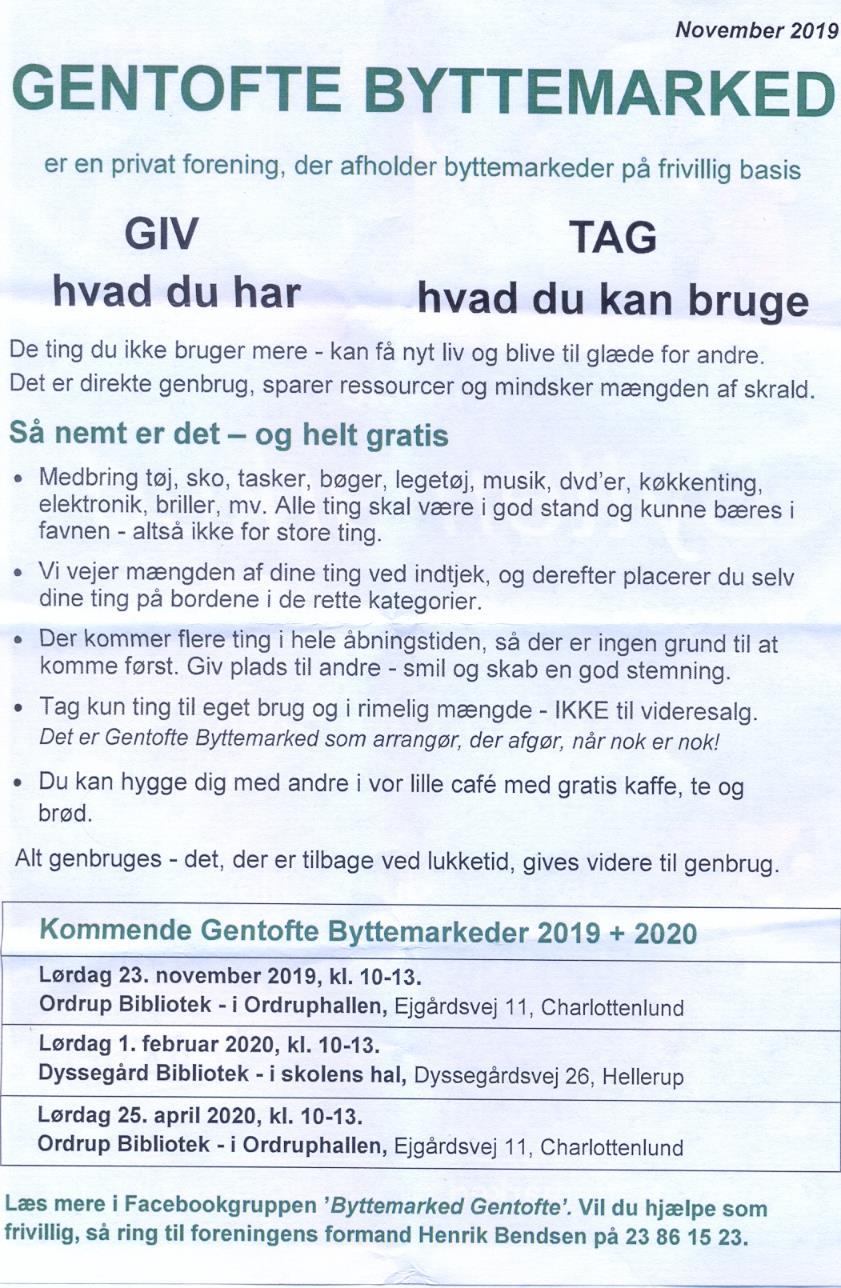 VISIONER
Fritag reparationer for moms
Opret lokale reparationsforretninger
Samarbejde med Civilsamfunds-organisationer
Politisk lobbyarbejde
EU kan blive lang mere aggressiv
Samarbejde med Forbrugerrådet
Rådet for Grøn Omstilling